Focusing on the Spark DataGrid
How do I get it to do 
what I want?
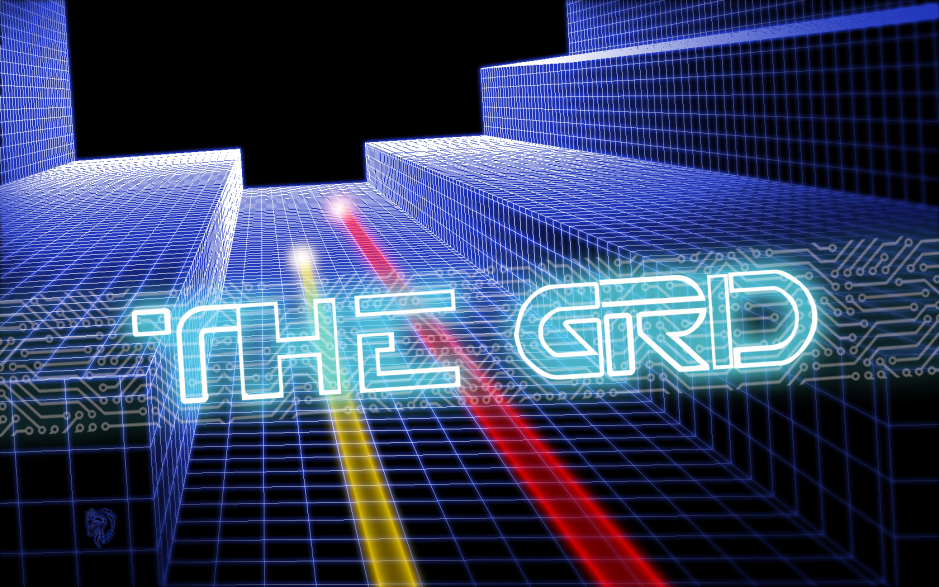 Drew Shefman
dshefman@squaredi.com
Blog: http://squaredi.blogspot.com/
Twitter: dshefman
[Speaker Notes: “Focus is a matter of deciding what things you’re not going to do.” — John Carmack]
Who are you?
Freelance Developer / Architect with 15 years of professional multimedia experience
Certified Flex Expert / Instructor
Professor of Multimedia @ University of Houston

Just finished multi-month AdvancedDataGrid customization
Working on Excel like features for SparkDataGrid
What are you talking about today?
The elements and structure of the Spark DataGrid 
Extending the grid,  focusing on focus control examples
Bugs and gotcha’s when you are focusing and item editing
Setting yourself up for success in meeting requirements
“Focus is a matter of deciding what things you’re not going to do.”
 — John Carmack
Outline
The Structure of the SDG
Focus Requirements
Show me the Code – Focusing on Focus
Editing data
Accolades & Wishlist
Extending the SDG for your domain
Q&A
Spark DataGrid related objects
Responsibilities of the elements
DataGrid: 
Delegate properties, maintain selected state
DataGridEditor:
Focus control, itemEditorSession
Grid
Skin layers, delegate layout
GridLayout
Actual layout
What sort of unique focus requirements?
0,1, or 2 editable inputs per cell
0,1, or 2 editable properties per row based on business rules
Grouping and expanded rows that don’t have any focusable fields
Clicking anywhere in the row focuses on editable cell
First editable field gets focus when the grid appears 
Set focus to a particular item from outside the grid
Unique keyboard navigation
Is there a key ingredient to focus?
Q: What happens internally when we focus into an editable cell?
A: 
startItemEditorSession(rowIndex, columnIndex) flows from DataGrid to DataGridEditor
if rendererIsEditable==true Item Editor Session events don’t fire, and is not cancelable
DataGridEditor.itemEditorInstance and DataGridEditor.editorItemPostion gets set
Demo
Show me the focus (tab)!
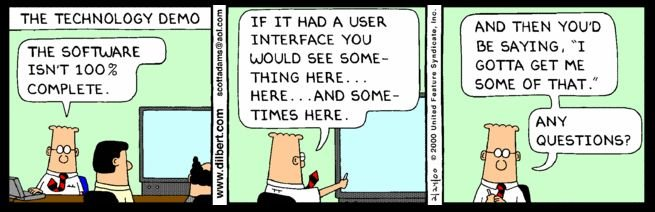 Demo
Show me the Focus (total control)
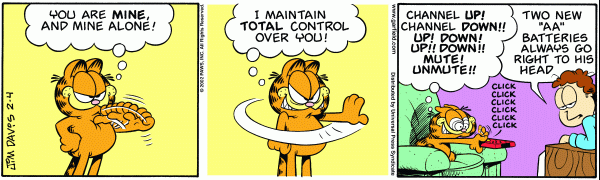 Show me the code!
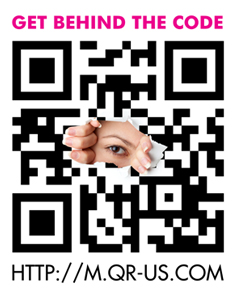 DataGrid – Original Code
public function startItemEditorSession(rowIndex:int, columnIndex:int):Boolean
    {
        if (editor)
            return editor.startItemEditorSession(rowIndex, columnIndex);
        
        return false;
    }
    
public function endItemEditorSession(cancel:Boolean = false):Boolean
    {
        if (editor)
            return editor.endItemEditorSession(cancel);
        
        return false;
    }
Step 1: Occasionally editable fields
DataGrid: startItemEditorSession() – adding occasionally editable data
// Add a check for editable data 
override public function startItemEditorSession(rowIndex:int, columnIndex:int):Boolean
{
var dataIsEditable:Boolean = isDataEditable(rowIndex,columnIndex);
if (dataIsEditable)
{
var editingStarted:Boolean = super.startItemEditorSession(rowIndex,columnIndex);
return editingStarted
}
return false;
}
DataGrid: isDataEditable()
//Convert the rowIndex and columnIndex to data and property values, then evaluate elsewhere

protected function isDataEditable(rowIndex:int, columnIndex:int):Boolean
{
if (isDataEditableHelper != null)
{
var dataItem:Object = dataProvider.getItemAt(rowIndex);
var column:GridColumn = GridColumn(columns.getItemAt(columnIndex));
var dataField:String = column.dataField;
return isDataEditableHelper.isDataEditableForProperty(dataItem,dataField)
}
return true;
}
IIsDataEditable
function isDataEditableForProperty(
data:Object,
property:String=""):Boolean
Step 2: Business Requirements
Creating the hoop

there is no jumping yet 
IGridFocus Adding additional focus functionality
function setFocusNone():void

function setFocusFirst():void

function setFocusRow(rowIndex:int):void

function setFocusToDataItem(data:Object):void

function setFocusVertically(direction:int=1, startPosition:IEditedItemPositionVO=null):void

function setFocusHorizontally(direction:int=1, startPosition:IEditedItemPositionVO=null):void
Editing a cell
Tips and Gotcha’s after you’ve focused to the correct cell
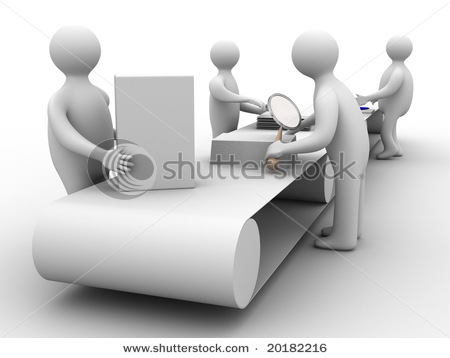 Two ways to edit
ItemRender (IGridItemRenderer)
ItemEditor (IGridItemEditor)

There is a separate instance of the renderer and editor. 

Editor is created and sits on top of renderer
ItemRender (IGridItemRenderer) renderIsEditable = true


There is a renderer and it is editable.
Differences between editor scenarios
Renderer & Editor
Many good events fire
Before session ends, save() gets called
2 separate visual elements involved
RendererIsEditable
Hardly any events fire
You are on your own for saving data
1 visual element involved
Editing events when rendererIsEditable == true
Events that fire


GRID_ITEM_EDITOR_
	SESSION_SAVE
Events that 
DO NOT fire

GRID_ITEM_EDITOR_
	SESSION_STARTING
GRID_ITEM_EDITOR_
	SESSION_START
GRID_ITEM_EDITOR_
	SESSION_CANCEL
RendererIsEditable: So how do I save?
Via IGridItemRenderer, you get the following properties:
data:Object
grid:Grid
column:GridColumn
update the data object or data provider on:
Event.CHANGE
FocusEvent.FOCUS_OUT
etc
ItemEditor: How do I save?
Editing one property of a simple datatype: 
IGridItemEditor.value = updatedValue;


Editing multiple values:
Override save() and update the data object
Note: save() returns a Boolean. It should be true. You can’t stop editing otherwise.
Wishlist & Accolades
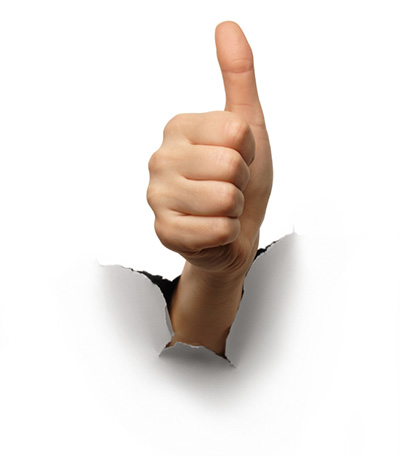 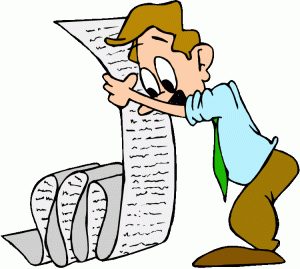 What is right about SDG editing and extending?
Fantastically easy – relative to ADG
Single point of entry and exit for all editing
Have not needed mx_internal, or even protected method access
What needs improvement about SDG editing?
Informational events if rendererIsEditable==true
Call save() if IGridItemEditor && renderIsEditable
Fix conflicting method signatures on IGridItemEditor && IGridItemRenderer 
They both can’t be implemented in the same class easily
Row selected state should follow focus
Adding a custom event when renderIsEditable
override public function startItemEditorSession(rowIndex:int, columnIndex:int):Boolean
{
var dataIsEditable:Boolean = isDataEditable(rowIndex,columnIndex);
if (dataIsEditable)
{
var editingStarted:Boolean = super.startItemEditorSession(rowIndex,columnIndex);
if (editingStarted)
{
dispatchItemEditorChangedEvent(columnIndex,rowIndex);
}
return editingStarted
}
return false;
}

override public function endItemEditorSession(cancel:Boolean=false):Boolean
{
var rtn:Boolean = super.endItemEditorSession(cancel);
dispatchItemEditorChangedEvent(-1,-1);
return rtn;
}
Custom informational event
private function dispatchItemEditorChangedEvent(columnIndex:int, rowIndex:int):void
{
var dataGridEvent:FocusGridItemEditorEvent = null;
var column:GridColumn =null
if (columnIndex >=0 && columnIndex < columns.length)
{
 column= columns.getItemAt(columnIndex) as GridColumn;
}

dataGridEvent = new FocusGridItemEditorEvent(FocusGridItemEditorEvent.GRID_ITEM_EDITOR_SESSION_CHANGED);
dataGridEvent.columnIndex = columnIndex;
dataGridEvent.column = column;
dataGridEvent.rowIndex = rowIndex;
dispatchEvent(dataGridEvent);
}
Structure and Extending
How to set up these files
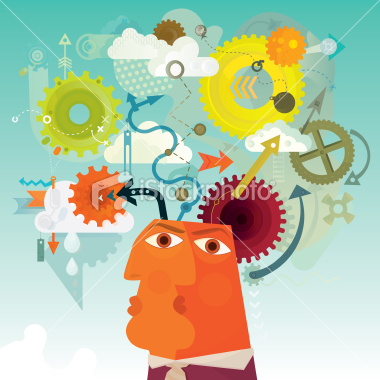 How many extensions do you have?
MySDGBugFix
Exclusively for fixing Flex bugs
(Note: At the moment, I haven’t found any for SDG)
MySDGLibrary
Override and augment methods
Add additional events
Add interfaces with default delegate implementation
DomainSDG
Build up business rules
Implement interface delegates
Building Business rules
Business rules change, adding, modifying, and deleting requirements frequently
Consider creating a single class for each rule
Respond to an event(s) and perform an action
<fx:Declarations>
		<business:FocusOnKeyboardNavigationRule 	grid="{this}"/>
		<business:SelectRowOnFocusRule 	grid="{this}" />
		<business:SetFocusOnRowClickRule 	grid="{this}" />
</fx:Declarations>
Business Rule Structure
public function set grid(v:DataGrid):void{
_grid = v;
addGridListeners();
}
protected function addGridListeners():void{
_grid.addEventListener(FocusGridItemEditorEvent.GRID_ITEM_EDITOR_SESSION_CHANGED, onGridItemEditorSessionChanged, false,0,true);
}
protected function onGridItemEditorSessionChanged(event:FocusGridItemEditorEvent):void{
_grid.selectedIndex = event.rowIndex;
}
Your Take-Aways
There is only one public method that needs to be modified for focus control – startItemEditorSession()
Be aware of rendererIsEditable ramifications

Spark DataGrid is well structured, making it easier to figure out what is going on
Q & A
Drew Shefman
dshefman@squaredi.com


Blog: http://squaredi.blogspot.com/
Twitter: dshefman
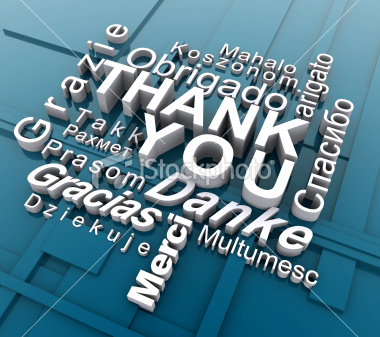 IGridFocus Implementations
MySDG
SparkFocusDelegate

MySDG passes focus responsibility 
to the focus delegate

public function setFocusFirst()
{
	focusDelegate.setFocusFirst()
}
Getting access to the SDG
Focus delegate needs information from SDG
Passing in a reference to SDG makes testing difficult


Use “Accessor”  or “Proxy” 
pattern to create a seam
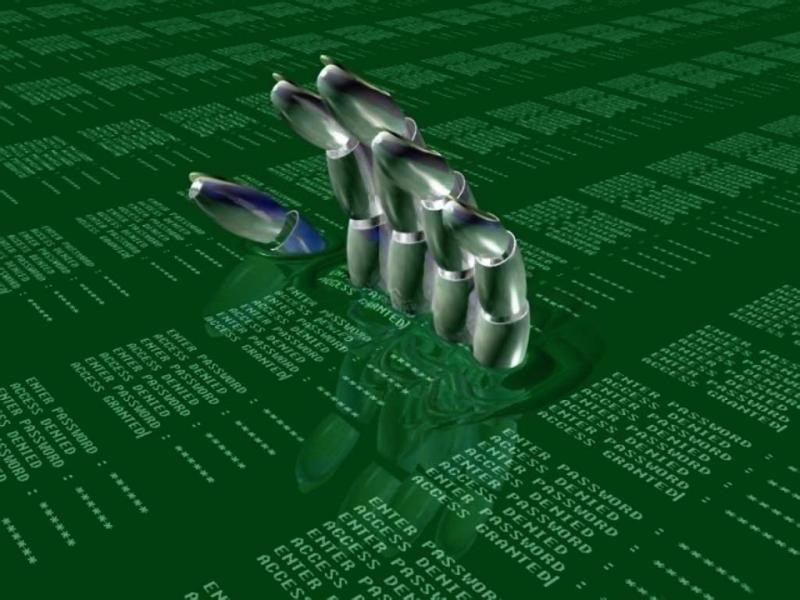 ISDGAccessor Isolating grid properties from the grid
function isGridEditable():Boolean;
function getColumnCount():int;
function isColumnEditable(columnIndex:int):Boolean;
function setTargetEditableCell(
editableItemPosition:IEditedItemPositionVO
):void
function getCurrentEditablePosition():IEditedItemPositionVO;
function setFocusToNone():void;
function getCollectionLength():int;
function getCollection():ICollectionView
function getDataFieldFromColumnIndex(columnIndex:int):String;
Design Patterns
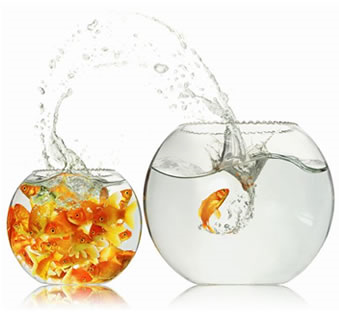 Warning:
Some might be custom 
Or newly created
Due to limited research time
Interceptor Pattern
Purpose: To grab an incoming property value, modify it, then pass the modified value to the property.
Implementation: override public function set property (v:*):void{	super.property= interceptor.modifyProperty(v)}
Accessor Pattern
Purpose:Provides access to public properties of a class. 
Implementation:In its simplest form, it exposes the same public properties as the class that it is exposing. It is needed for unit testing, in which setting some of these properties creates a series of events that is difficult to test. 

    var gridAccessor:IGridAccessor = new GridAccessor(this);
Evaluator Pattern
Purpose:To extract common business questions into a method that typically returns a boolean

Implementation:if (evaluator.isProductInOrder(product))if (evaluator.isProductOrderable(product))if (evaluator.isProductPromotion(product))
Delegate Pattern
Purpose:To offload all additional functionality, calculations, processing, etc that doesn’t directly set a property on the grid.